2019 IEEE Awards and Recognition
Region 1 ExCom Meeting                                                                                                                                                                   5 April 2019
Dr. Jason Hui                                                                      Region 1 Awards and Recognition Chair
1
Region 1 Awards
Professional Awards
3A Technological Innovation (Academic)
3B Technological Innovation (Industry or Government)
3C Managerial Excellence in an Engineering Organization
3D Outstanding Teaching in an IEEE area of interest (University or College) 
3E Outstanding Teaching in an IEEE Area of interest (Pre-University or College)
3F Enhancement of the relationship between IEEE and Industry
3G Enhancement of the IEEE or Engineering Profession’s Image with the Public
3H Outstanding Support for the Mission of the IEEE, MGA, Region 1 and/or Section
2
Region 1 Awards, cont’d
Lifetime Service Award
4A The William Terry Distinguished Service Award
Region 1 Young Professionals Award
Alex Gruenwald Region 1 PACE Award
sites.ieee.org/r1/r1-awards/
Deadline is Friday, 21 June 2019, 11:59 EDT
** IEEE Region 1 Awards are peer-recognized awards, and therefore, self-nomination is not permitted **
3
Region 1 Awards, cont’d
Timeline for Region 1 Awards
Nomination forms available on Region 1 website – 4 March
Nomination submissions due – 21 June
Awards and Recognition Committee (ARC) completes nomination review – 27 July
Awards deliberation by ARC – 3 August
Presentation to ExCom – August (exact date TBD)
Presentation for approval by Region 1 Assembly – August (exact date TBD)
Award letters to recipients – September
Award plaques to Sections – October
✅
4
IEEE-USA Awards
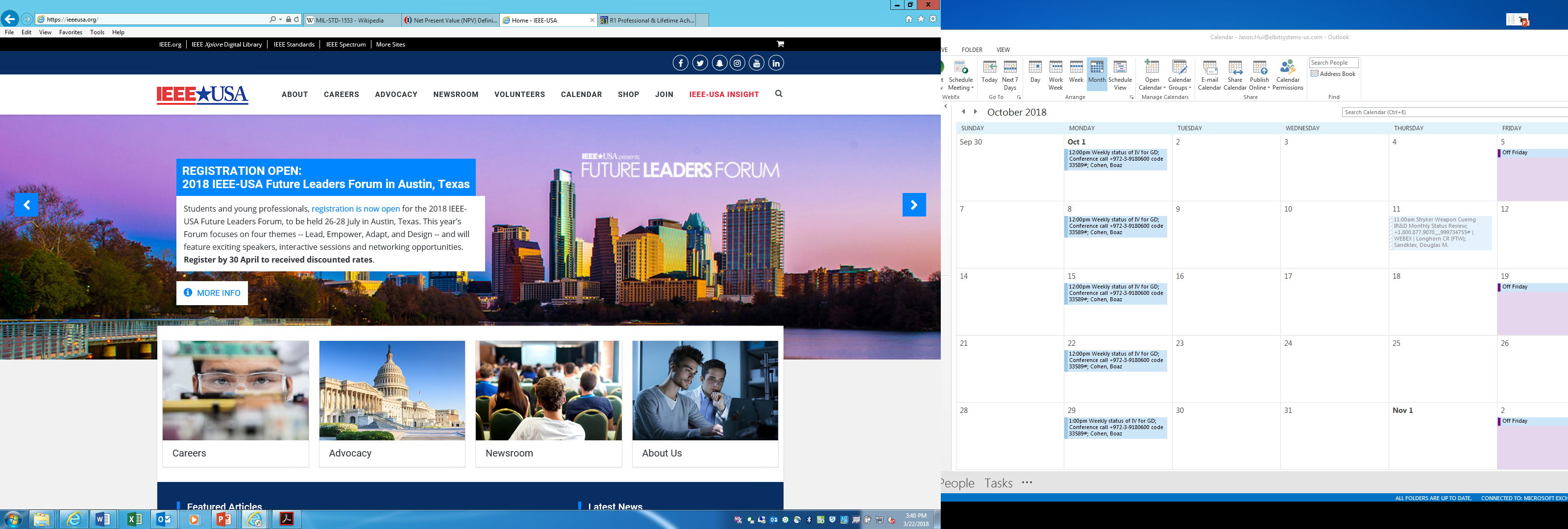 Professionalism Awards
Robert S. Walleigh Distinguished Contributions to Engineering Professionalism Award
Award for Distinguished Public Service
George F. McClure Citation of Honor
The IEEE-USA John Meredith Professional Service Award – New!
K-12 STEM Literacy Educator-Engineer Partnership Award 
IEEE-USA Entrepreneur Achievement Award for Leadership in Entrepreneurial Spirit
IEEE-USA Jim Watson Student Professional Awareness Achievement Award
5
IEEE-USA Awards, cont’d
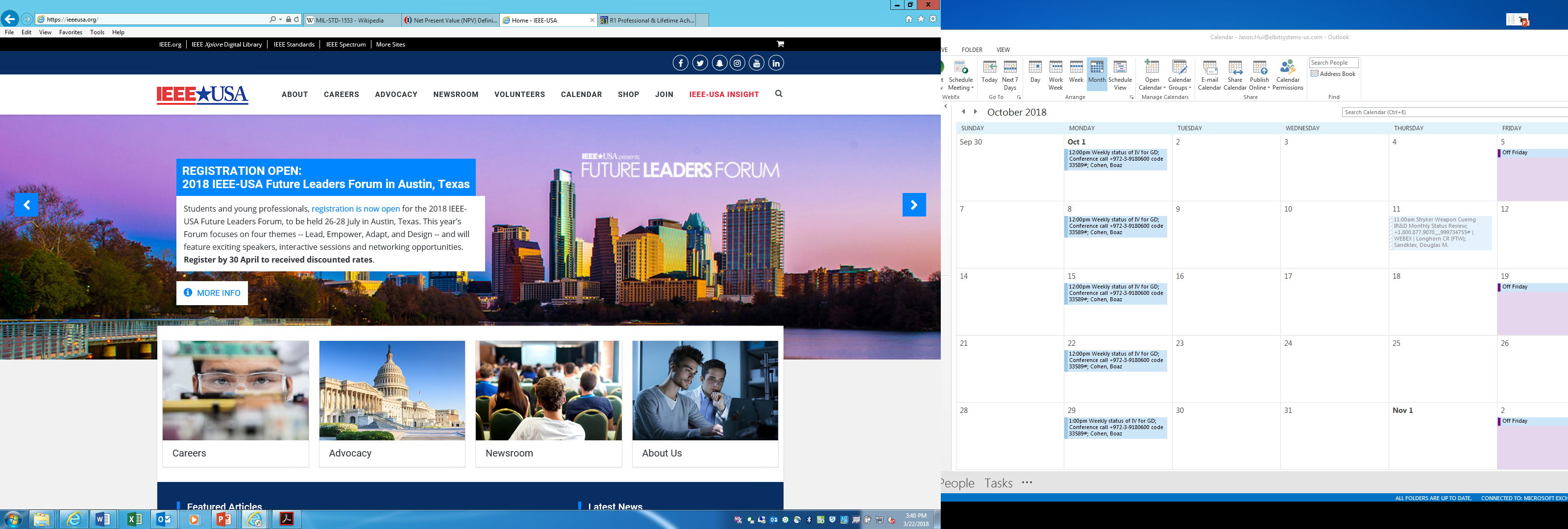 Technical Achievement Award
Harry Diamond Memorial Award
Literary Award
Award for Distinguished Literary Contributions Furthering Public Understanding and Advancement of the Engineering Profession
                                 https://ieeeusa.org/volunteers/awards-recognition
Deadline is Sunday, 15 September 2019, 11:59 EDT
** IEEE-USA Awards are peer-recognized awards, and therefore, self-nomination is not permitted **
6
IEEE MGA Awards
MGA Outstanding Section Awards
Recognizes the excellent work of a large, medium, and small Section in the past year
Deadline is Wednesday, 15 May 2019
Individual/Team Awards
MGA Larry K. Wilson Transnational Award
MGA Innovation Award
MGA Leadership Award
MGA Achievement Award
MGA Young Professionals Achievement Award
Deadline is Tuesday, 15 October 2019

https://mga.ieee.org/awards/mga-awards

** MGA Awards are peer-recognized awards, and therefore, self-nomination is not permitted **
7
IEEE EAB Awards
Educational Activities
Scholarship/Fellowship
IEEE-HKN

https://www.ieee.org/education/awards/index.html

Deadline is Monday, 6 May 2019

** EAB Awards are peer-recognized awards, and therefore, self-nomination is not permitted **
8